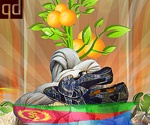 20 ስነ /June
መዓልቲ ሰማእታት ኤርትራ ኣብ ፈንክስ
ነቶም ኣብ ልብና ፈሉይ ቦታ እንህቦም፡ ብርሃን ከይራኣዮ ብርሃን ዘርኣዮና ጀጋኑ ስውኣትና ንምዝካርን ዝገደፎልና ሕድረ ንምሕዳስ ን ቀዳም ዕለት 21 ሰነ 2014 ተራኺብና ሓቢርና ብሓንሳብ ናይ ሕልና ጸሉት ክንገብር ብትሕትና ነዘኻኽር፡፡

ኣድራሻ፡  Los Olivos Park
            2802 E. Devonshire Ave.
            Phoenix Az. 85016
    ( 28th street & N.Indian School)
ዝጀመረሎ ሳዓት 6፡00 ድ.ቀ ኢዮ፡፡                    ( ሓደራ ሳዓት ነኽብር)
ንማዓልቲ ስማእታት ዝመልከት ተዝክሮታትን ግጥሚታትን ከቅርብ ዝደሊ ኣቀዲምካ/ኪ ን ሽማግለ ክቕርብ ብትሕትና ነተሓሳስብ።
ብዳሓን ምጹ 

ዘልኣለማዊ ዝኽርን ክብርን ንስውኣትና

ሓበሬታ፡ (602) 327-4339 / (602) 518-2750
ዘልኣለማዊ ዝኽሪ ንስዉኣትና